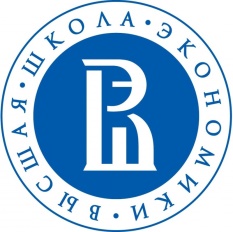 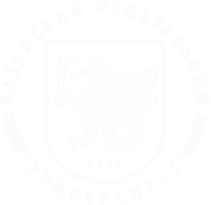 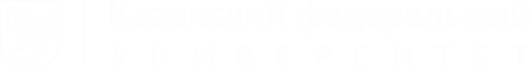 Преподавание финансовой грамотности 
в общеобразовательной организации 
в контексте обновленных ФГОС
Шавалеева Чулпан Мансуровна
к.э.н., доцент, методист Казанского межрегионального методического центра 
по финансовой грамотности системы общего и среднего профессионального образования ФГАОУ ВО «Казанский (Приволжский) федеральный университет»,
Нормативные основы обучения финансовой грамотности в общеобразовательной организации
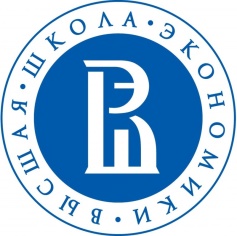 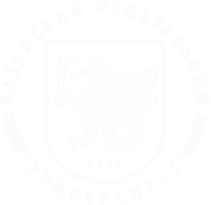 Приказ Министерства просвещения РФ от 31.05.2021 №286 
 «Об утверждении федерального государственного образовательного стандарта начального общего образования»
Приказ Министерства просвещения РФ от 31 мая 2021 г. № 287 
«Об утверждении федерального государственного образовательного стандарта основного общего образования»
Единая рамка компетенций по финансовой грамотности, 
разработанная в целях реализации Стратегии повышения финансовой грамотности в Российской Федерации на 2017 - 2023 годы.
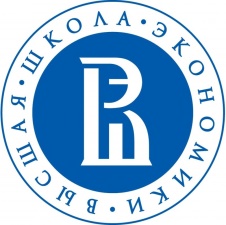 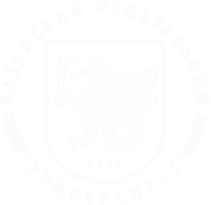 Обязательные предметы, предусматривающие образовательные результаты, включающие финансовую грамотность
Окружающий мир
Информатика
Обществознание
География
Математика
Математика
Начальное общее образование
Основное общее образование
Дополнительно 
можно включить элементы финансовой грамотности в уроки ОБЖ, Литературы, Физики и др.
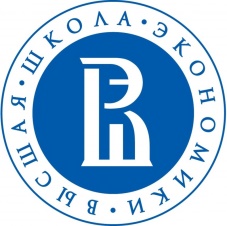 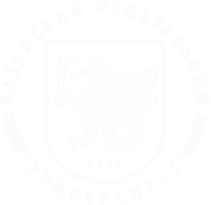 Начальное общее образование
43.4. Предметные результаты по учебному предмету "Математика" предметной области "Математика и информатика" должны обеспечивать:
7) использование начальных математических знаний при решении учебных и практических задач и в повседневных ситуациях для описания и объяснения окружающих предметов, процессов и явлений, оценки их количественных и пространственных отношений, в том числе в сфере личных и семейных финансов.

43.5. Предметные результаты по учебному предмету "Окружающий мир" предметной области "Обществознание и естествознание (окружающий мир)" должны обеспечивать:
2) первоначальные представления о природных и социальных объектах как компонентах единого мира, о многообразии объектов и явлений природы; связи мира живой и неживой природы; сформированность основ рационального поведения и обоснованного принятия решений;
9) формирование навыков здорового и безопасного образа жизни на основе выполнения правил безопасного поведения в окружающей среде, в том числе знаний о небезопасности разглашения личной и финансовой информации при общении с людьми вне семьи, в сети Интернет и опыта соблюдения правил безопасного поведения при использовании личных финансов;
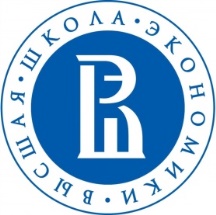 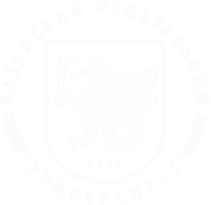 «Математика»
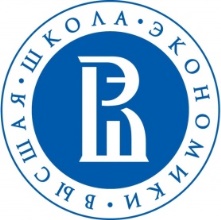 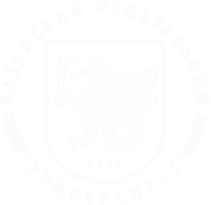 "Окружающий мир"
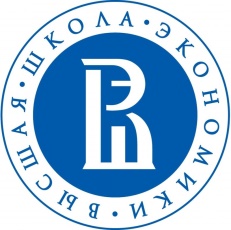 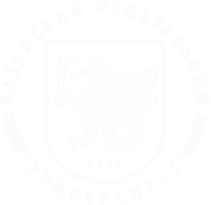 Основное общее образование
45.5. Предметные результаты по предметной области «Математика и информатика» должны обеспечивать:
45.5.1. По учебному предмету «Математика» (включая учебные курсы «Алгебра», «Геометрия», «Вероятность и статистика») (на базовом уровне):
8) умение решать задачи разных типов (в том числе на проценты, доли и части, движение, работу, цену товаров и стоимость покупок и услуг, налоги, задачи из области управления личными и семейными финансами); умение составлять выражения, уравнения, неравенства и системы по условию задачи, исследовать полученное решение и оценивать правдоподобность полученных результатов

45.5.2. По учебному предмету «Математика» (включая учебные курсы «Алгебра», «Геометрия», «Вероятность и статистика») (на углубленном уровне):
12) умение решать задачи разных типов, в том числе на проценты, доли и части, движение, работу, цену товаров и стоимость покупок и услуг, налоги, задачи из области управления личными и семейными финансами; умение составлять выражения, уравнения, неравенства и системы по условию задачи, исследовать полученное решение и оценивать правдоподобность полученных результатов;
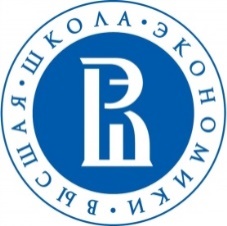 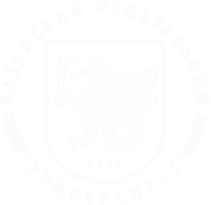 «Математика"
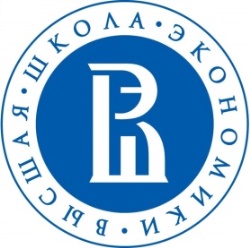 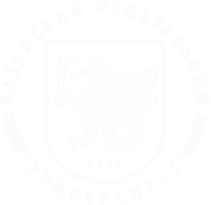 «Математика"
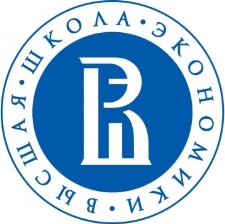 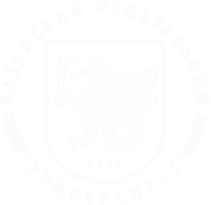 Основное общее образование
45.5.3. По учебному предмету «Информатика» (на базовом уровне):
15) умение распознавать попытки и предупреждать вовлечение себя и окружающих в деструктивные и криминальные формы сетевой активности (в том числе кибербуллинг, фишинг).

45.5.4. По учебному предмету «Информатика» (на углубленном уровне):
15) умение использовать различные средства защиты от вредоносного программного обеспечения, умение обеспечивать личную безопасность при использовании ресурсов сети Интернет, в том числе умение защищать персональную информацию от несанкционированного доступа и его последствий (разглашения, подмены, утраты данных) с учетом основных технологических и социально-психологических аспектов использования сети Интернет (сетевая анонимность, цифровой след, аутентичность субъектов и ресурсов, опасность вредоносного кода); умение распознавать попытки и предупреждать вовлечение себя и окружающих в деструктивные и криминальные формы сетевой активности (в том числе кибербуллинг, фишинг).
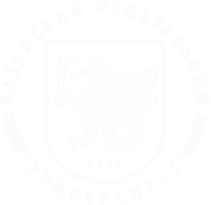 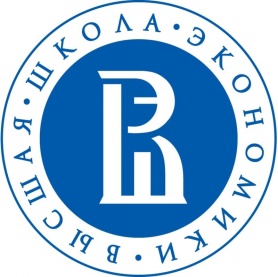 «Информатика"
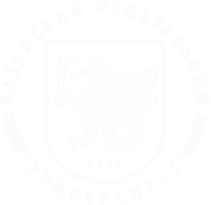 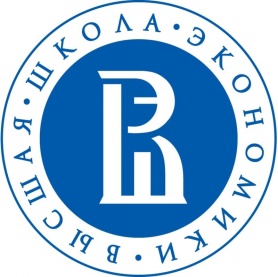 Основное общее образование
45.6. Предметные результаты по предметной области «Общественно-научные предметы» должны обеспечивать:
45.6.2. По учебному предмету «Обществознание»:
 освоение и применение системы знаний о социальных свойствах человека, особенностях его взаимодействия с другими людьми, важности семьи как базового социального института; характерных чертах общества; содержании и значении социальных норм, регулирующих общественные отношения, включая правовые нормы, регулирующие типичные для несовершеннолетнего и членов его семьи общественные отношения (в том числе нормы гражданского, трудового и семейного права, основы налогового законодательства); процессах и явлениях в экономической (в области макро- и микроэкономики), социальной, духовной и политической сферах жизни общества; основах конституционного строя и организации государственной власти в Российской Федерации, правовом статусе гражданина Российской Федерации (в том числе несовершеннолетнего); системе образования в Российской Федерации; основах государственной бюджетной и денежно-кредитной, социальной политики, политики в сфере культуры и образования, противодействии коррупции в Российской Федерации, обеспечении безопасности личности, общества и государства, в том числе от терроризма
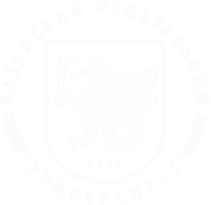 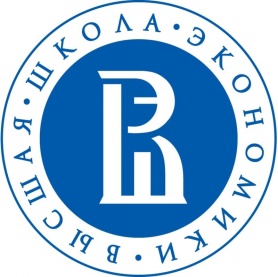 Основное общее образование
45.6.2. По учебному предмету «Обществознание»
6) умение устанавливать и объяснять взаимосвязи социальных объектов, явлений, процессов в различных сферах общественной жизни, их элементов и основных функций, включая взаимодействия общества и природы, человека и общества, сфер общественной жизни, гражданина и государства; связи политических потрясений и социально-экономических кризисов в государстве;
12) умение анализировать, обобщать, систематизировать, конкретизировать и критически оценивать социальную информацию, включая экономико-статистическую, из адаптированных источников (в том числе учебных материалов) и публикаций СМИ, соотносить ее с собственными знаниями о моральном и правовом регулировании поведения человека, личным социальным опытом; используя обществоведческие знания, формулировать выводы, подкрепляя их аргументами;
13) умение оценивать собственные поступки и поведение других людей с точки зрения их соответствия моральным, правовым и иным видам социальных норм, экономической рациональности (включая вопросы, связанные с личными финансами и предпринимательской деятельностью, для оценки рисков осуществления финансовых мошенничеств, применения недобросовестных практик); осознание неприемлемости всех форм антиобщественного поведения;
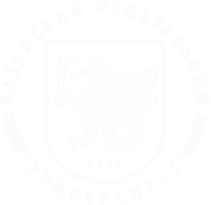 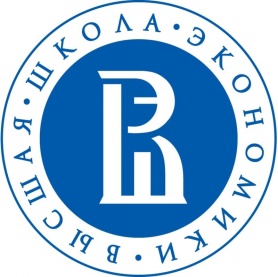 Основное общее образование
45.6.2. По учебному предмету «Обществознание»
14) приобретение опыта использования полученных знаний, включая основы финансовой грамотности, в практической (включая выполнение проектов индивидуально и в группе) деятельности, в повседневной жизни для реализации и защиты прав человека и гражданина, прав потребителя (в том числе потребителя финансовых услуг) и осознанного выполнения гражданских обязанностей; для анализа потребления домашнего хозяйства; для составления личного финансового плана; для выбора профессии и оценки собственных перспектив в профессиональной сфере; для опыта публичного представления результатов своей деятельности в соответствии с темой и ситуацией общения, особенностями аудитории и регламентом;
15) приобретение опыта самостоятельного заполнения формы (в том числе электронной) и составления простейших документов (заявления, обращения, декларации, доверенности, личного финансового плана, резюме);
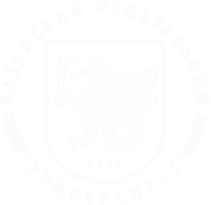 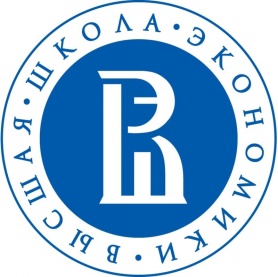 «Обществознание"
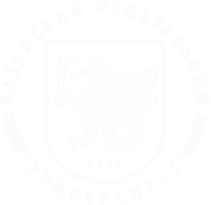 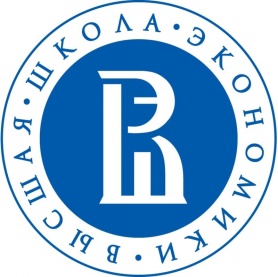 «Обществознание"
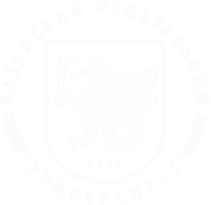 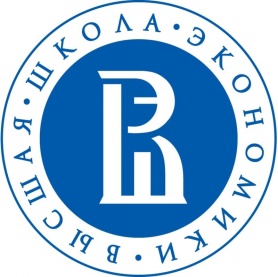 «Обществознание"
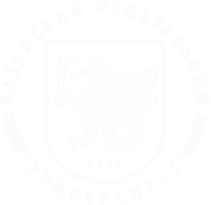 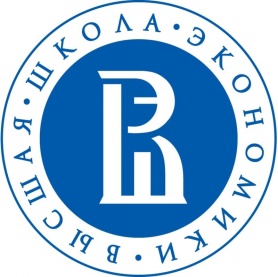 «Обществознание"
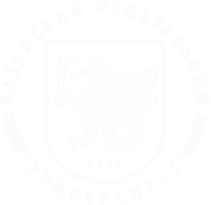 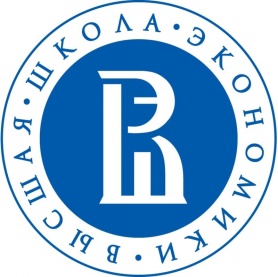 «Обществознание"
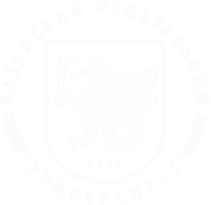 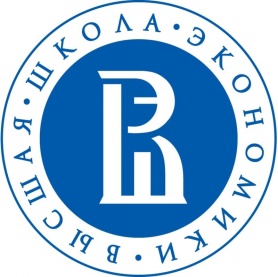 «Обществознание"
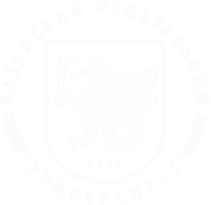 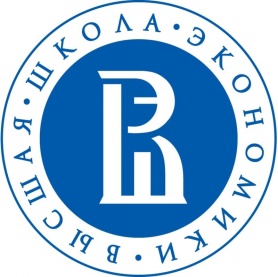 Основное общее образование
45.6.3. По учебному предмету «География»:
умение устанавливать взаимосвязи между изученными природными, социальными и экономическими явлениями и процессами, реально наблюдаемыми географическими явлениями и процессами;
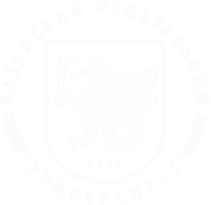 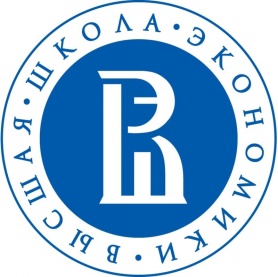 «География»
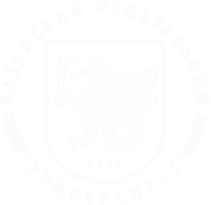 Единая рамка компетенций по финансовой грамотности
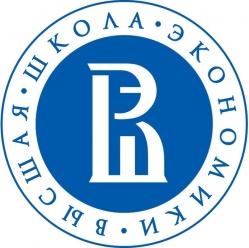 Окружающий мир
Обществознание
Математика
Окружающий мир
Обществознание
Математика
Обществознание
Математика
Окружающий мир
Обществознание
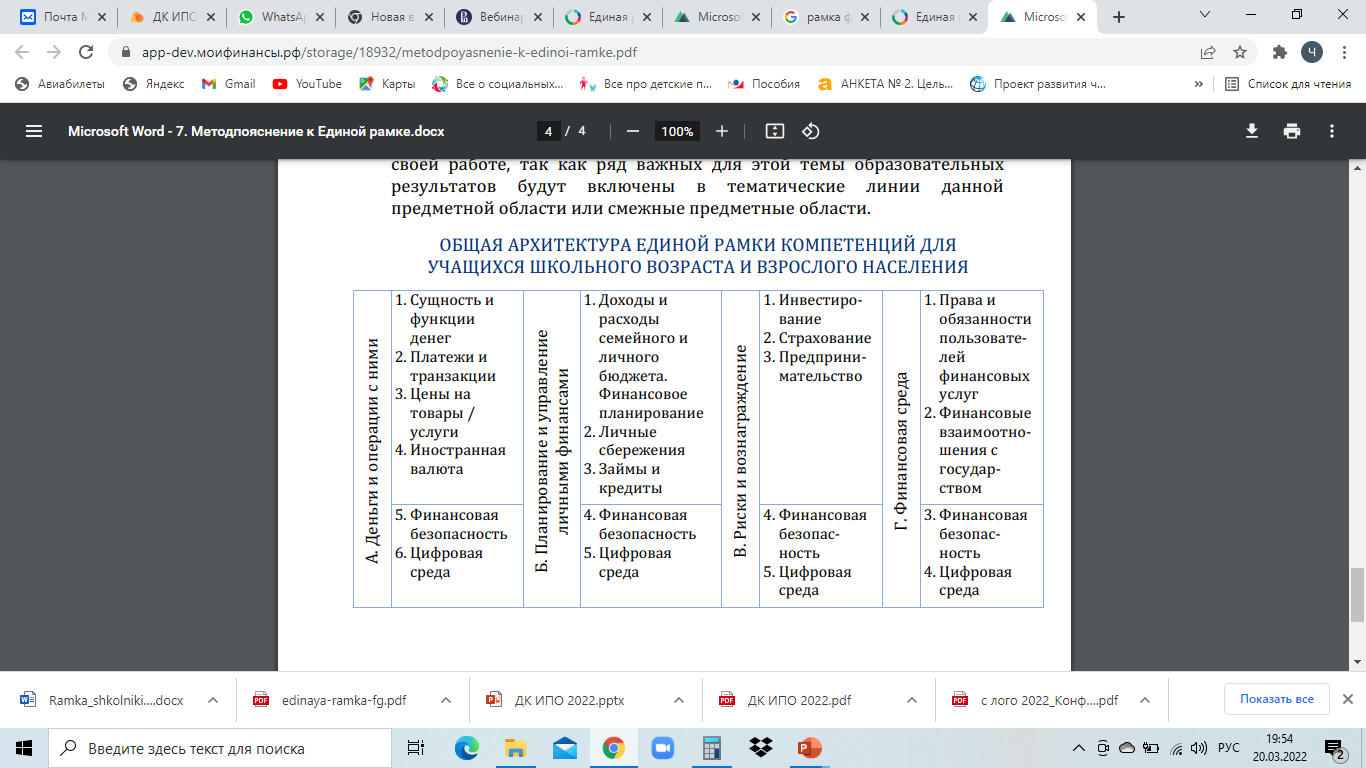 Обществознание
Обществознание
Информатика
Обществознание
Математика
География
Математика
Информатика
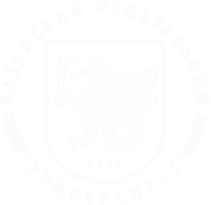 Единая рамка компетенций по финансовой грамотности
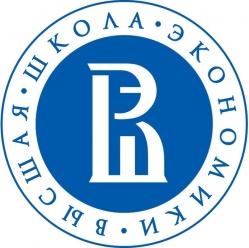 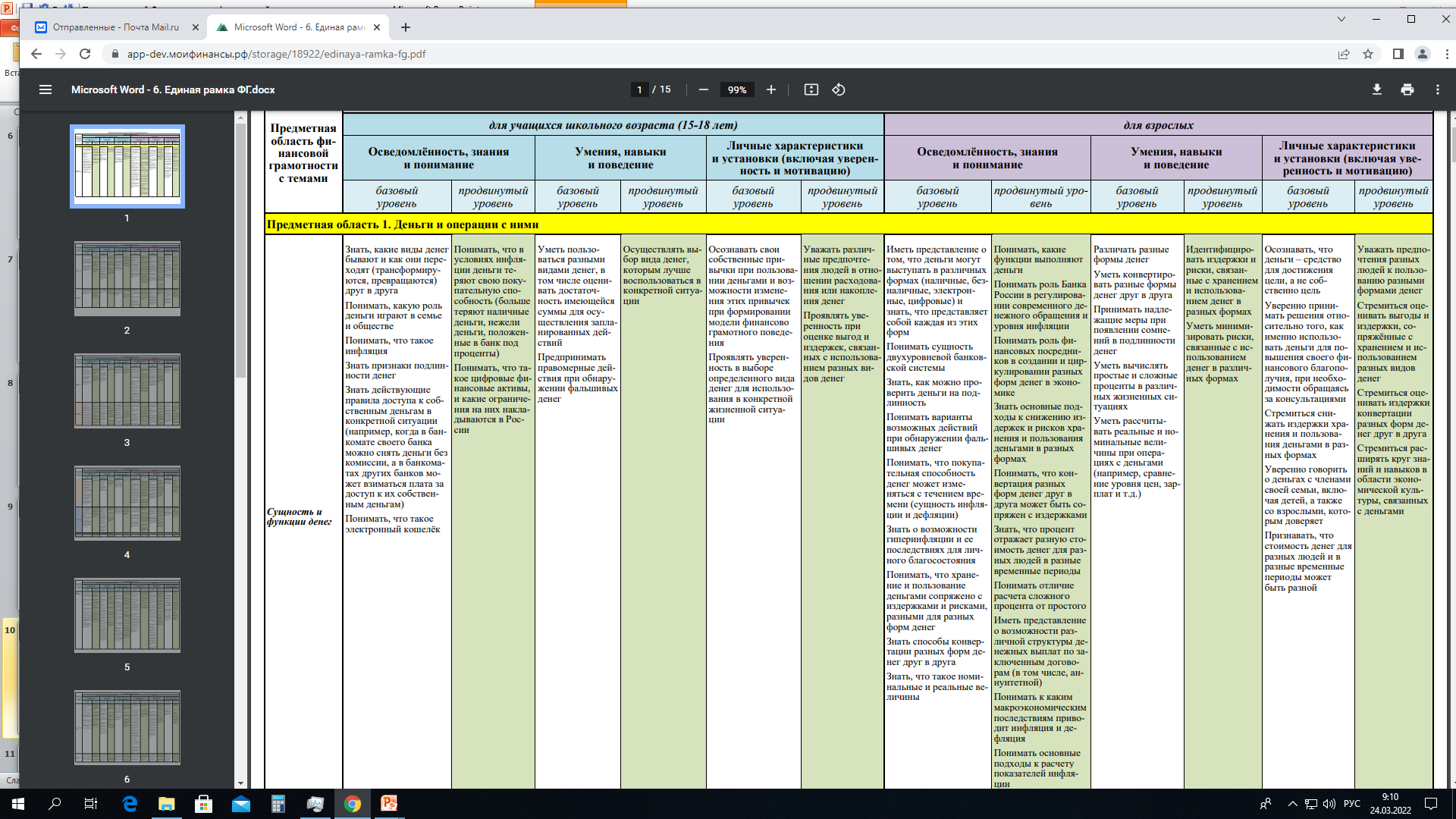 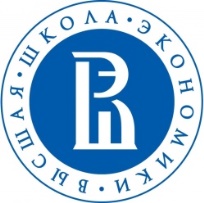 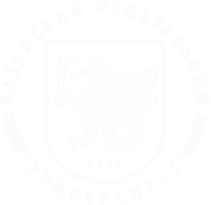 В обновленных ФГОС акцент на развитии функциональной грамотности школьника
Математическая грамотность – это способность человека мыслить математически, формулировать, применять и интерпретировать математику для решения задач в разнообразных практических контекстах. интерпретировать, использовать и оценивать математические результаты
Читательская грамотность - способность человека понимать, использовать, оценивать тексты, размышлять о них и заниматься чтением для того, чтобы достигать своих целей, расширять свои знания и возможности, участвовать в социальной жизни
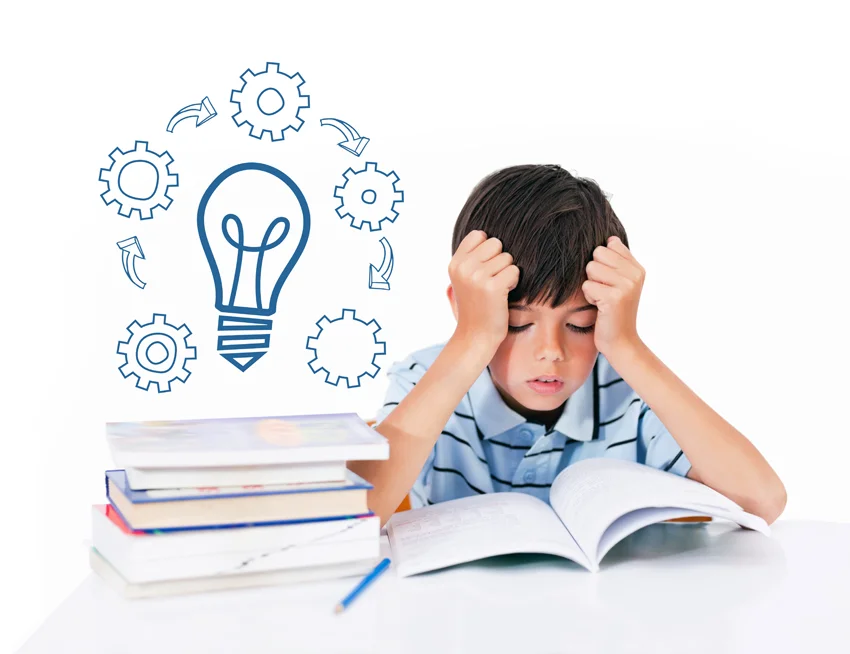 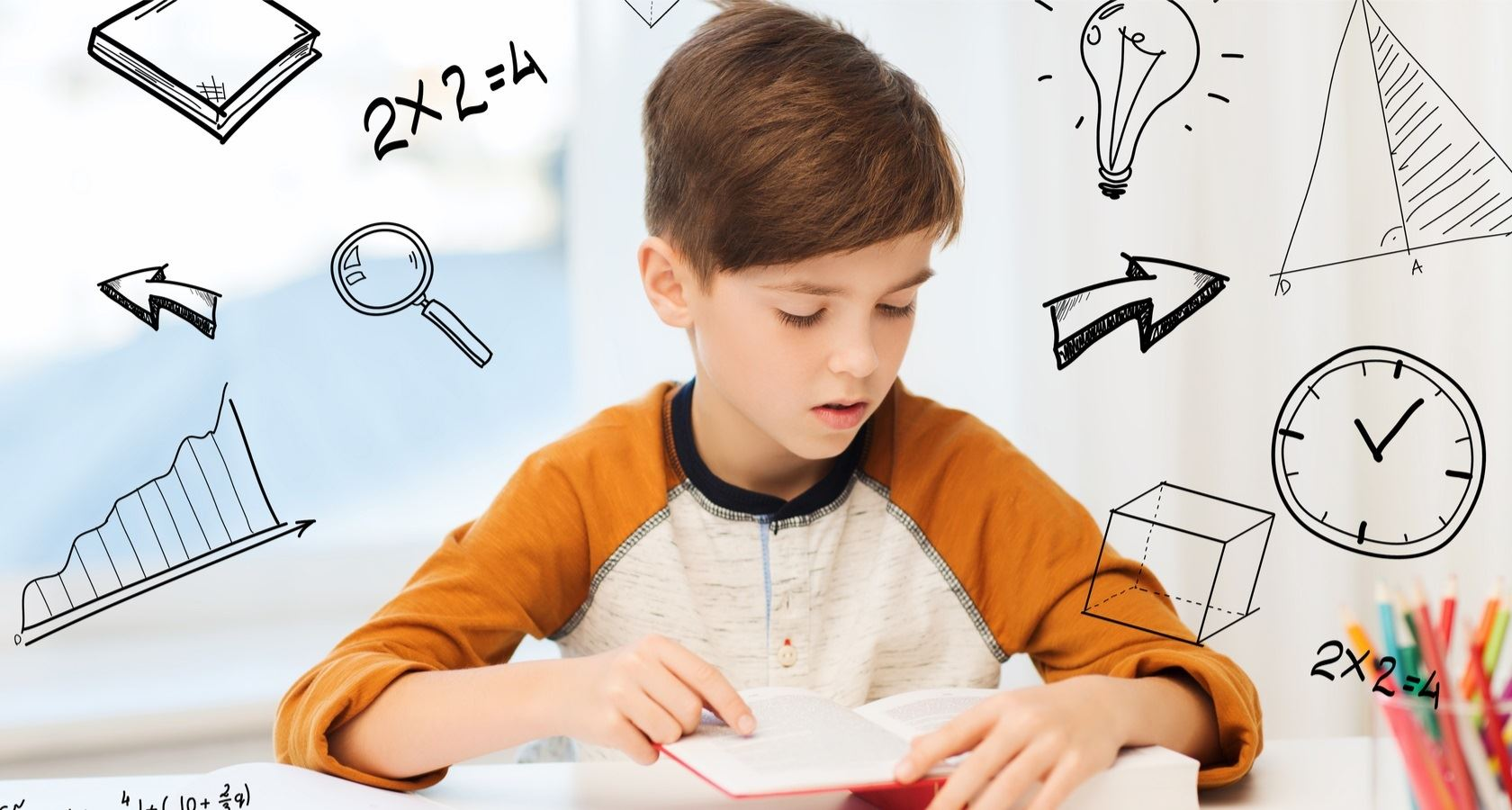 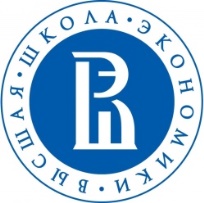 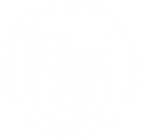 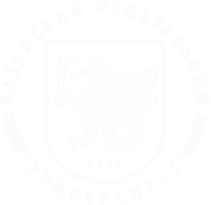 КЛЮЧЕВЫЕ НАВЫКИ ЧИТАТЕЛЬСКОЙ ГРАМОТНОСТИ В КОНТЕКСТЕ ФИНАНСОВОЙ ГРАМОТНОСТИ
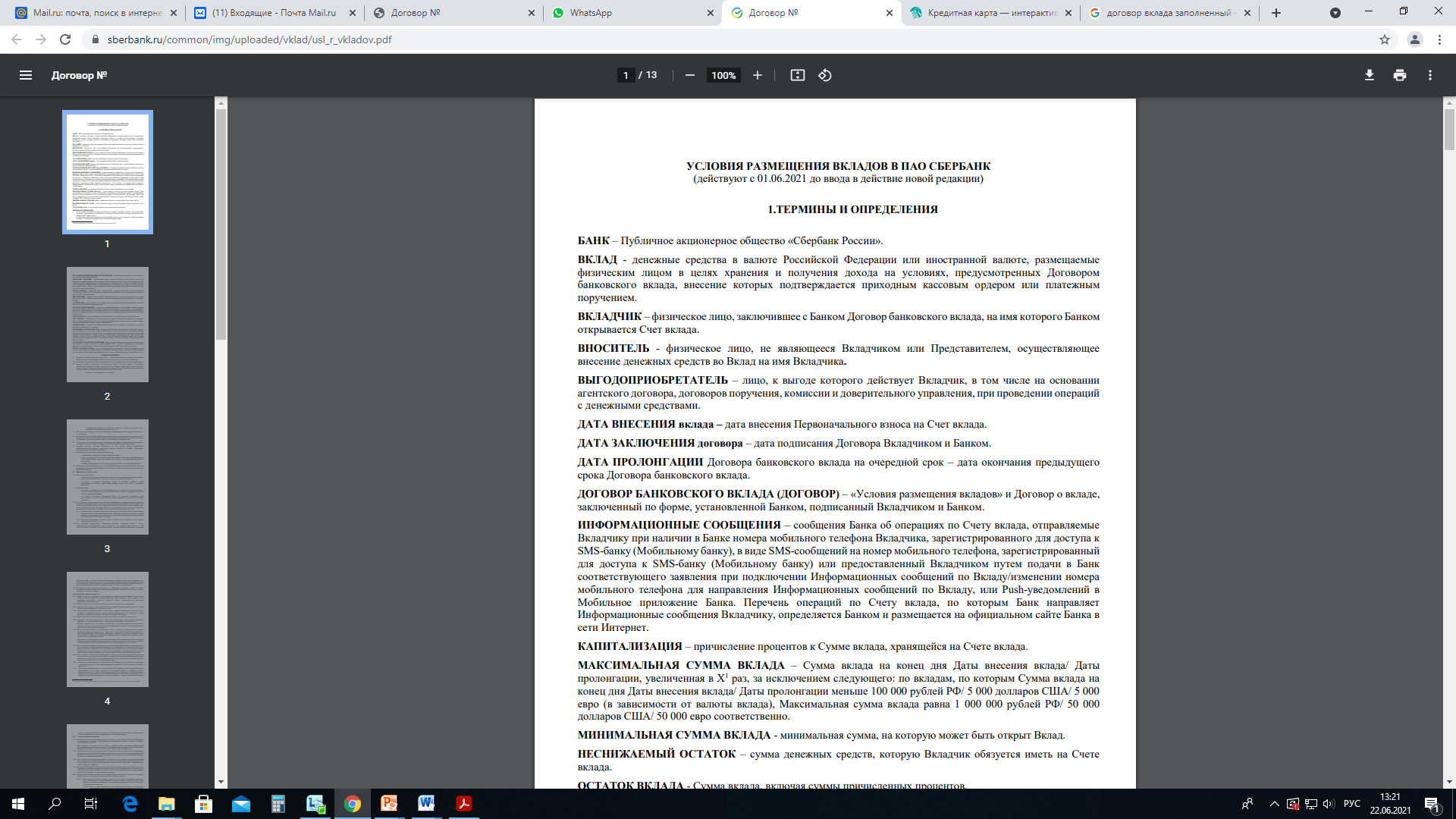 находить и извлекать информацию;
понимать смысловую структуру текста;
устанавливать скрытые связи между событиями или утверждениями;
формулировать выводы на основе обобщения отдельных частей текста; 
оценивать полноту, достоверность информации;
обнаруживать противоречия, содержащиеся в одном или нескольких текстах;
использовать информацию из текста для решения практической задачи;
прогнозировать события, течение процесса, результаты на основе информации текста;
выявлять связь между прочитанным и современной реальностью.
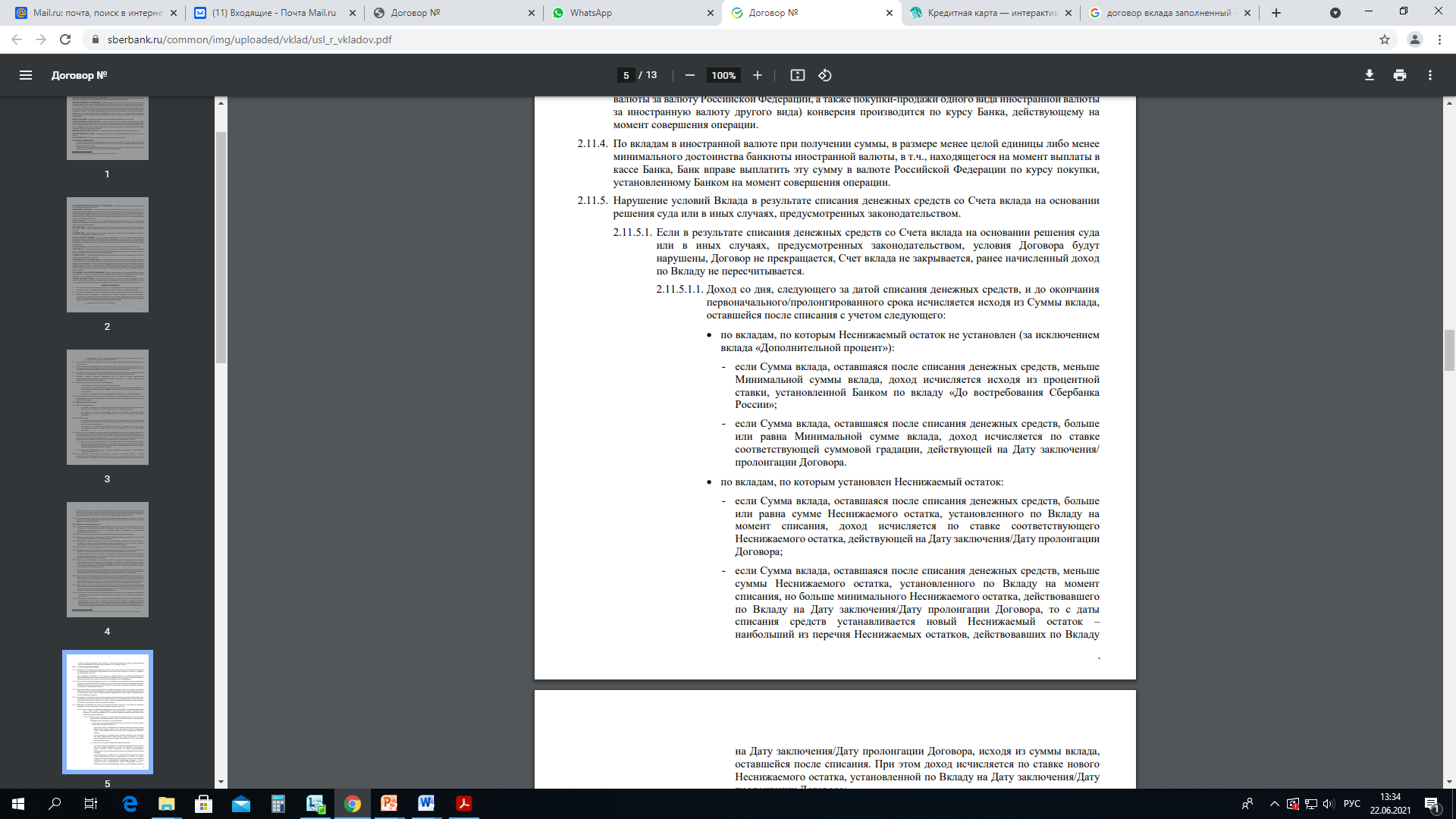 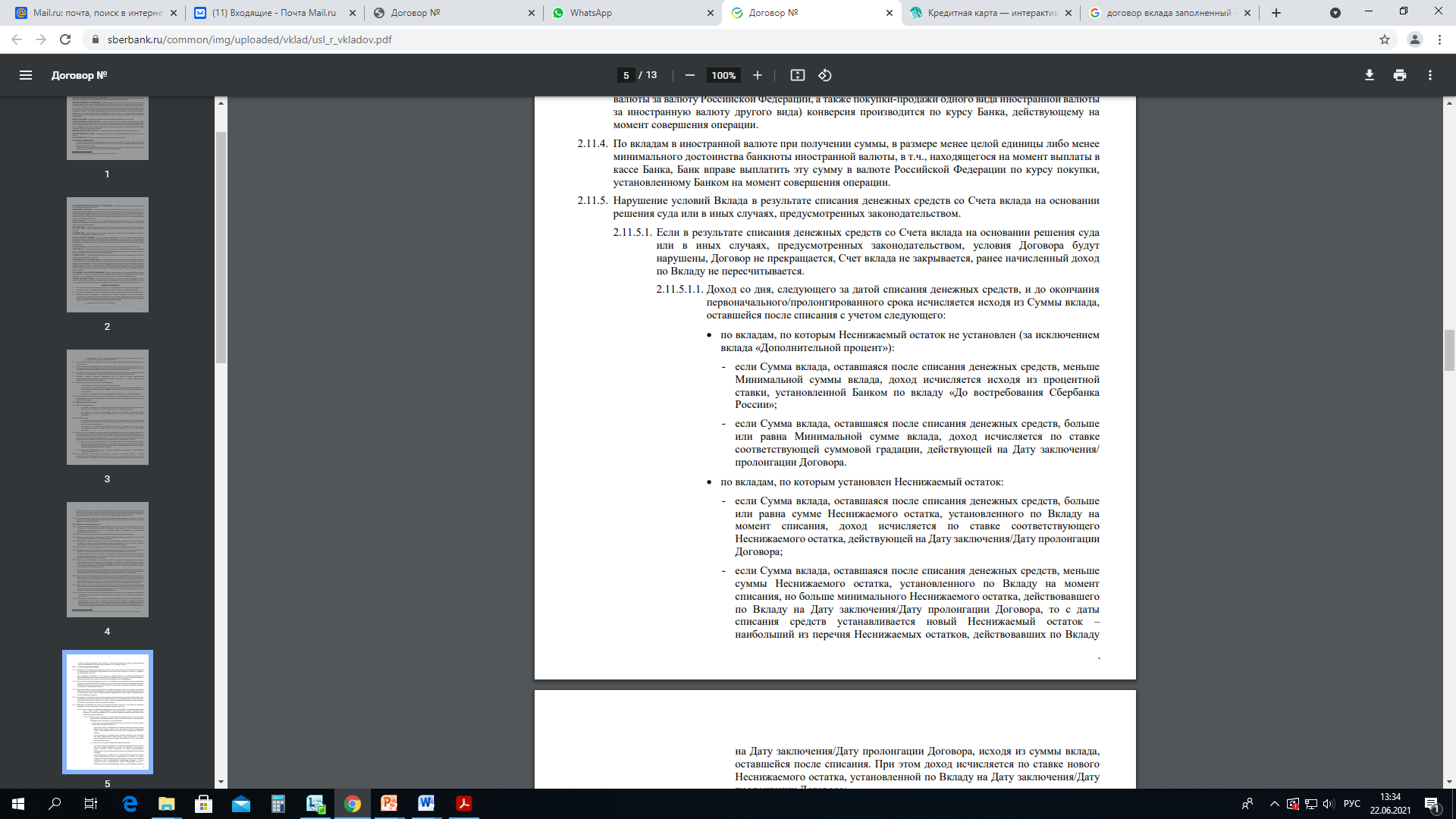 601-800
9
347
13
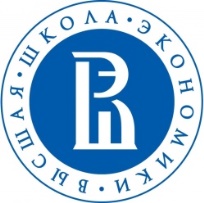 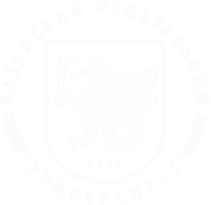 Примеры заданий PISA
347
10
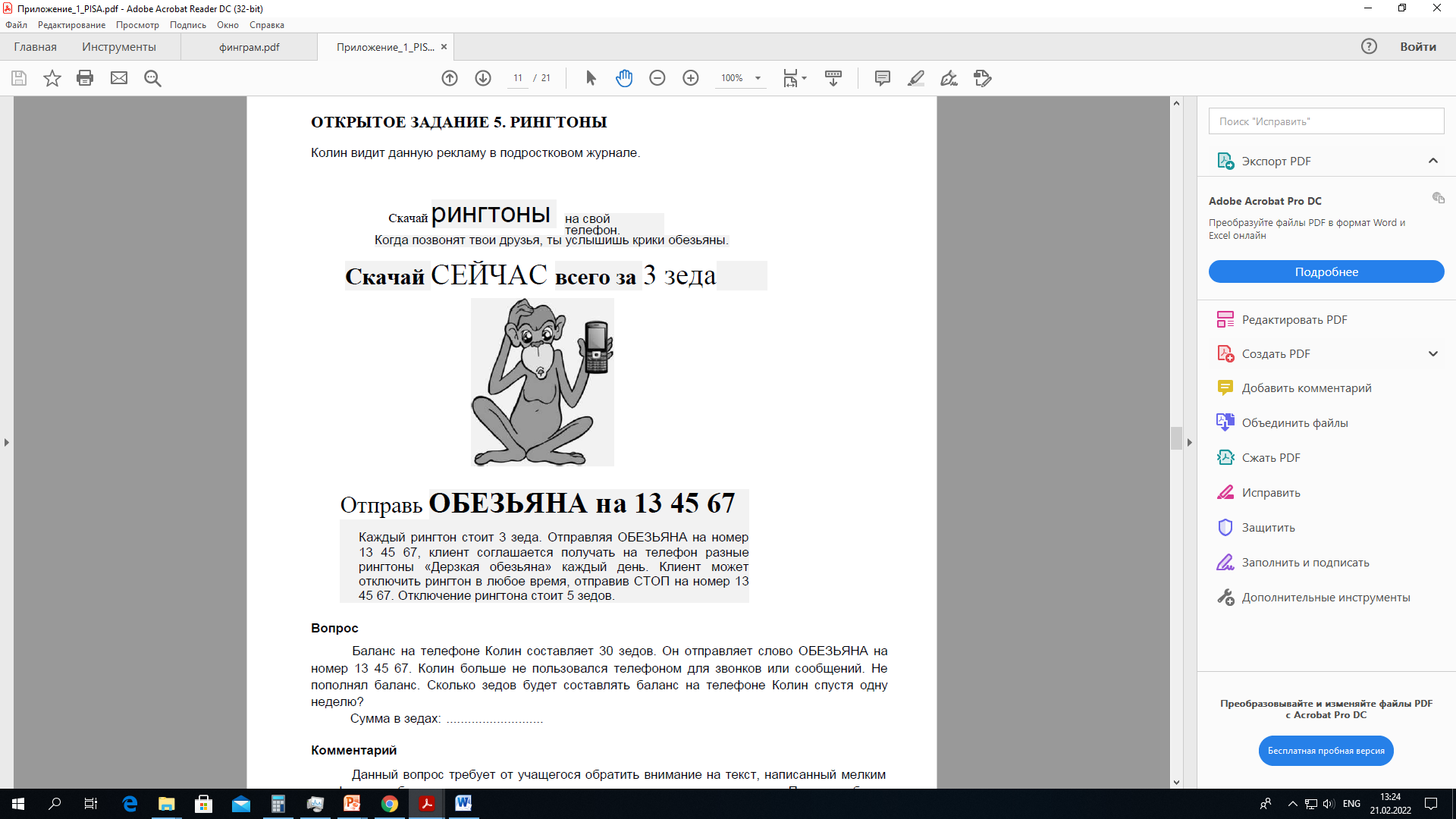 30-3*7=9
30-3*8=6
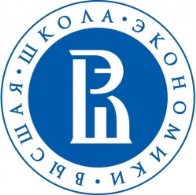 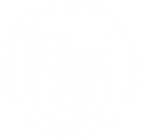 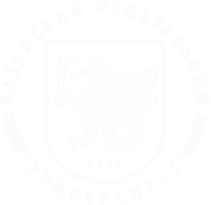 МАТЕМАТИЧЕСКАЯ ГРАМОТНОСТЬ
По данным ФГАОУ ВО «Институт стратегии развития образования РАО», в процессе оценки математической грамотности учеников 5 и 7 классов проявились недостатки в овладении следующими метапредметными умениями:
принимать задачу, представленную в форме, отличной от формы, типичной для российских учебников;
работать с информацией, представленной в различных формах: текстовой, табличной, графической, а также переходить от одной формы к другой;
привлекать информацию, которая не содержится непосредственно в условии задачи, особенно в тех случаях, когда для этого требуется использовать бытовые сведения, личный жизненный опыт;
отбирать информацию, необходимую для решения, в частности, если условие задачи содержит избыточную информацию.
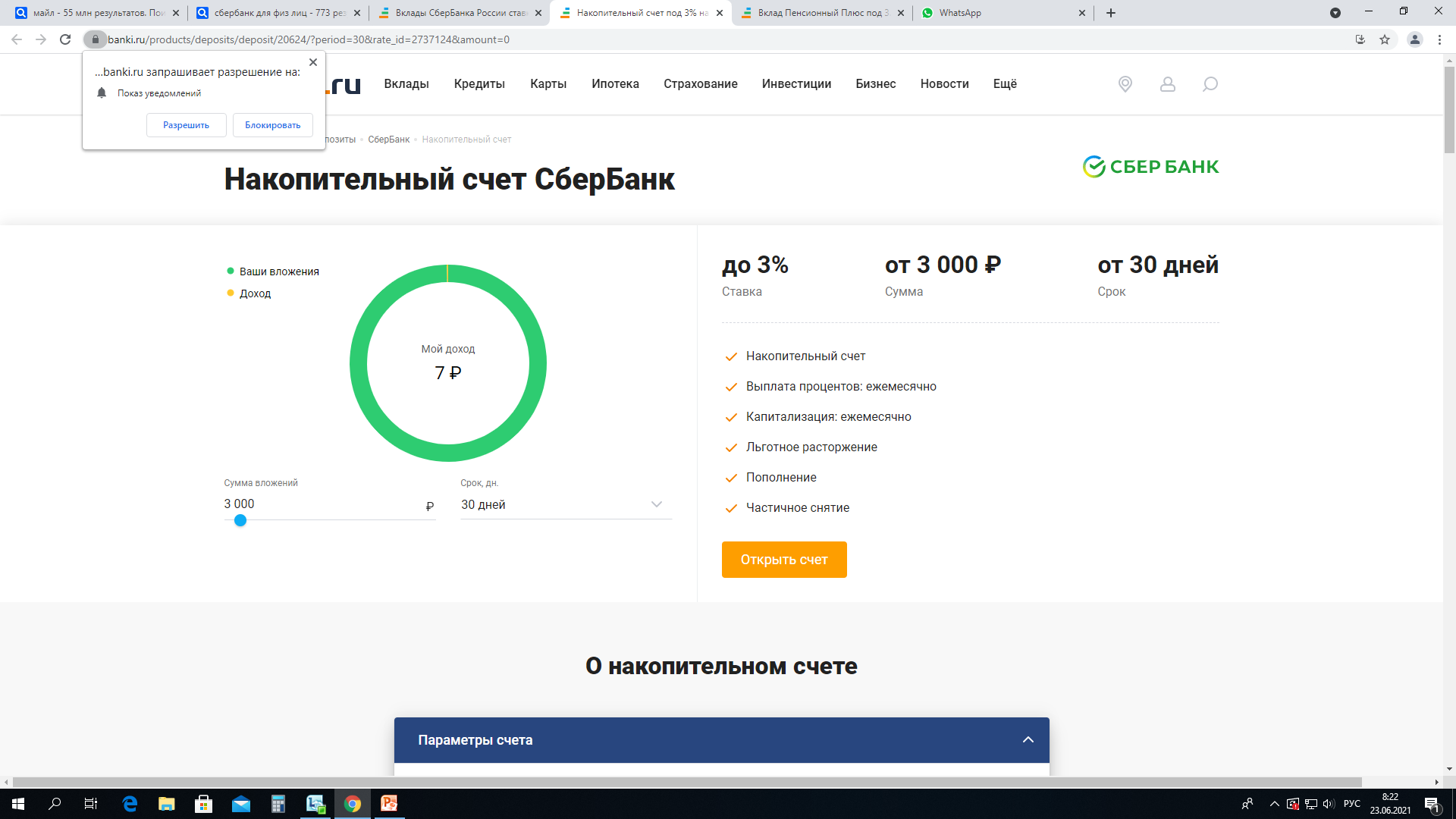 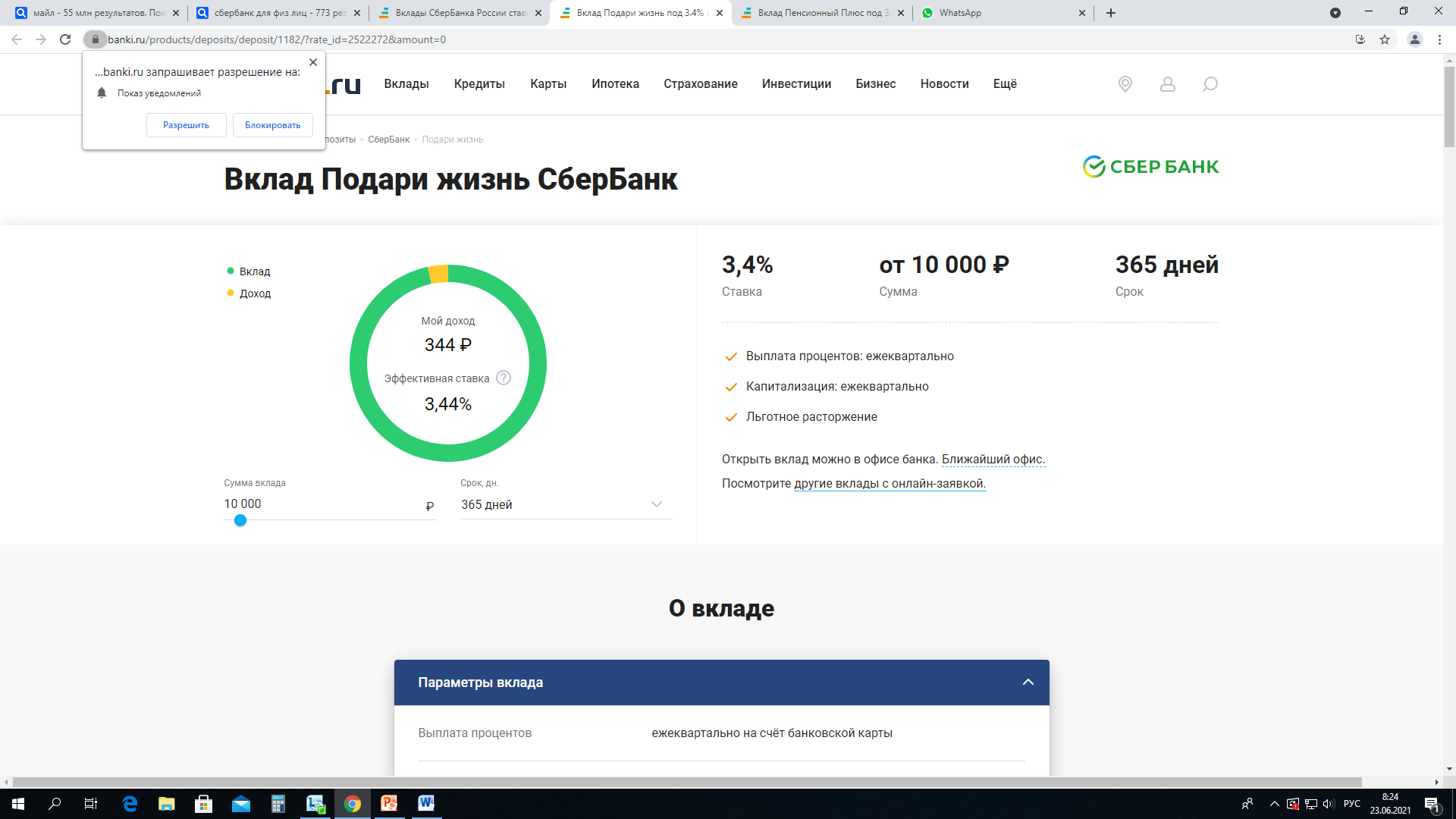 ?
При одинаковой сумме вклада 
100 000 рублей
601-800
9
Э=(1+0,034/4)4  - 1 = 3,044
Сумма дохода за год = 3044 руб.
Э=(1+0,03/12)12  - 1 = 3,042
Сумма дохода за год = 3042 руб.
347
13
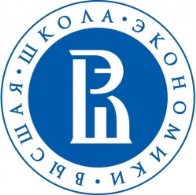 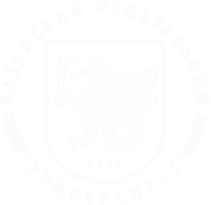 Примеры заданий PISA
347
10
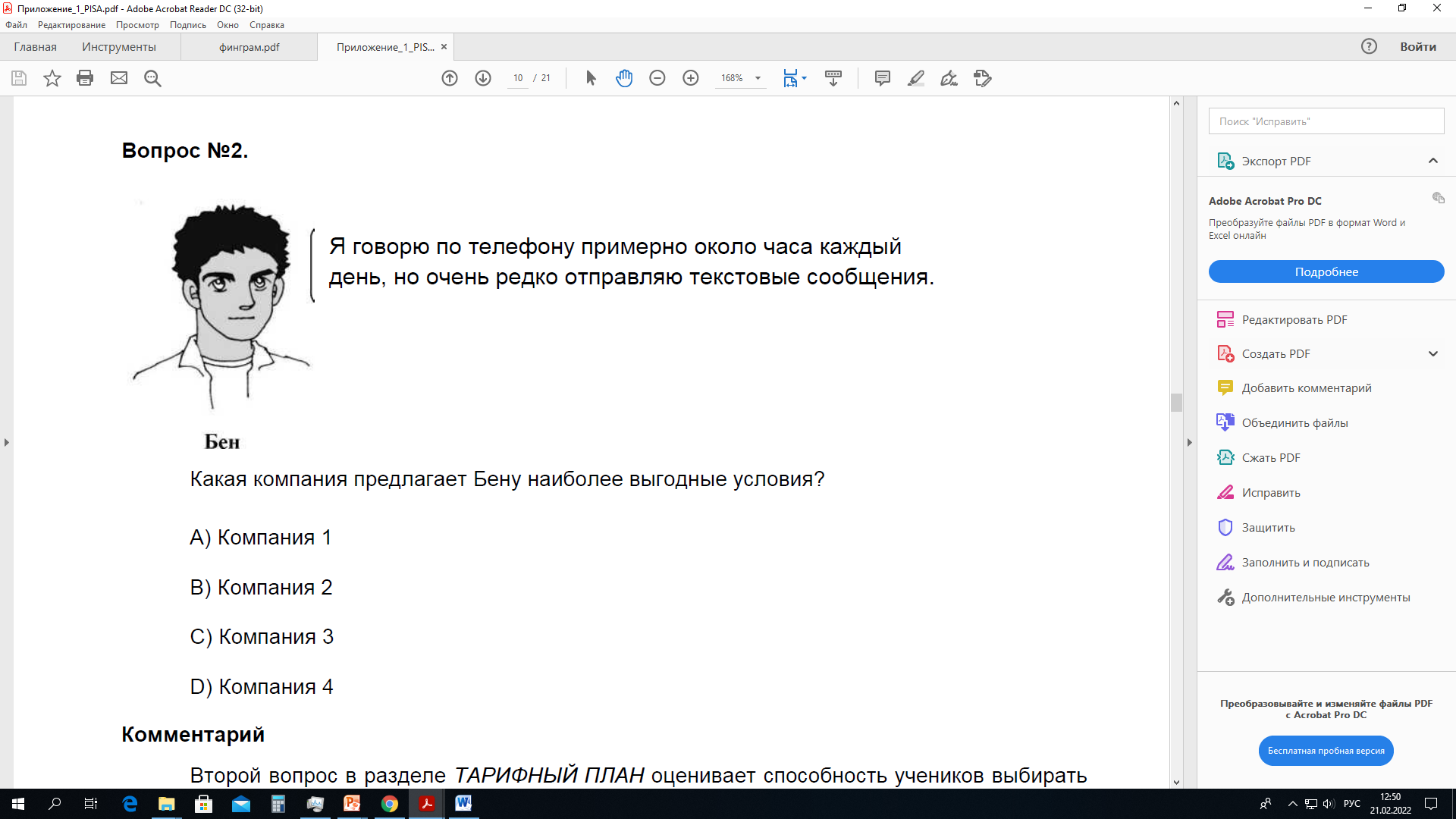 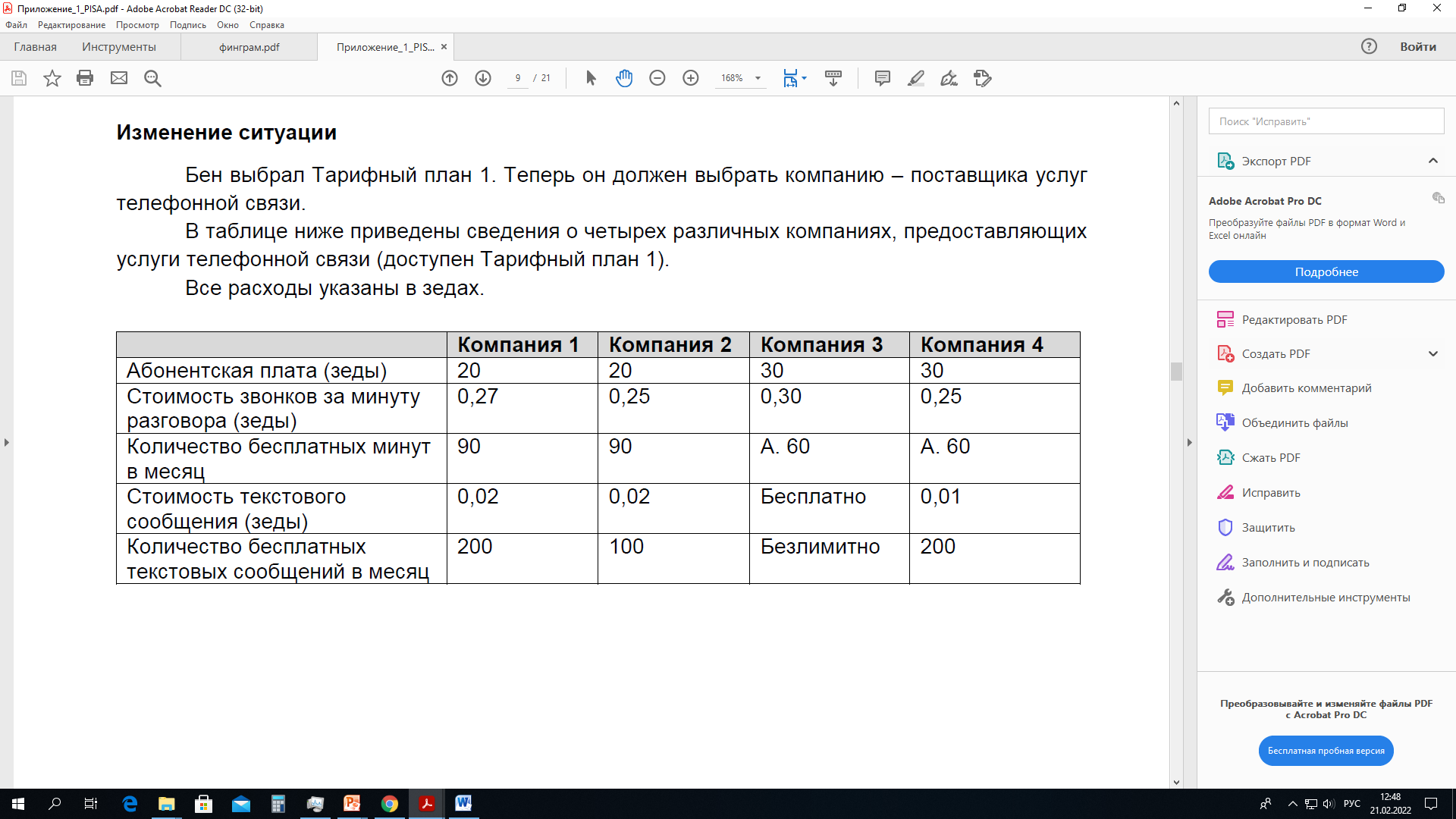 20 + (60минут*30 дней-90 минут)*0,27=481,7
20 + (60минут*30 дней-90 минут)*0,25=447,5
30 + (60минут*30 дней-60 минут)*0,3=552,0
30 + (60минут*30 дней-60 минут)*0,25=465,0
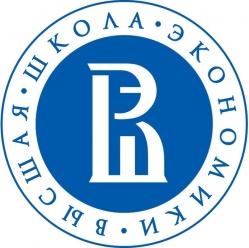 Какие образовательные  ресурсы использовать для обучения?
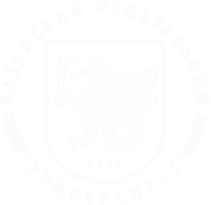 Основные образовательные ресурсы 
по финансовой грамотности
5
Цифровой  образовательный  ресурс  «Финансовая  грамотность  на  уроках  истории и Всеобщей истории» // https://fingram-history.oc3.ru/
4
3
Образовательные  проекты  ПАКК:  анимированные  презентации  для  УМК  по  финансовой  грамотности //  https://edu.pacc.ru/Videosandpresentations/
2
1
УМК, разработанные Федеральным методическим центром по финансовой грамотности НИУ ВШЭ // https://fmc.hse.ru/methodology
Образовательные   проекты   ПАКК:   
серии   мультфильма   «Смешарики», подготовленные          для УМК  по финансовой  грамотности  //  https://edu.pacc.ru/Videosandpresentations/
учебные  фильмы  по  финансовой  грамотности  для  УМК  // https://edu.pacc.ru/Videosandpresentations/
Учебно-методические комплекты по финансовой грамотности в формате электронного учебника // https://xn--80atdl2c.xn--80aaeza4ab6aw2b2b.xn--p1ai/
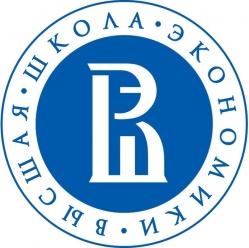 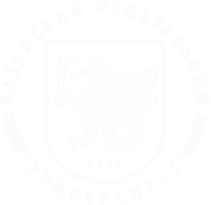 Интерактивный         практикум       «Понимаю        финансовый       договор»     // https://intpract.oc3.ru//
https://fmc.hse.ru/data/2020/03/24/1567456990/Katalog%2017.02.20%20final.pdf
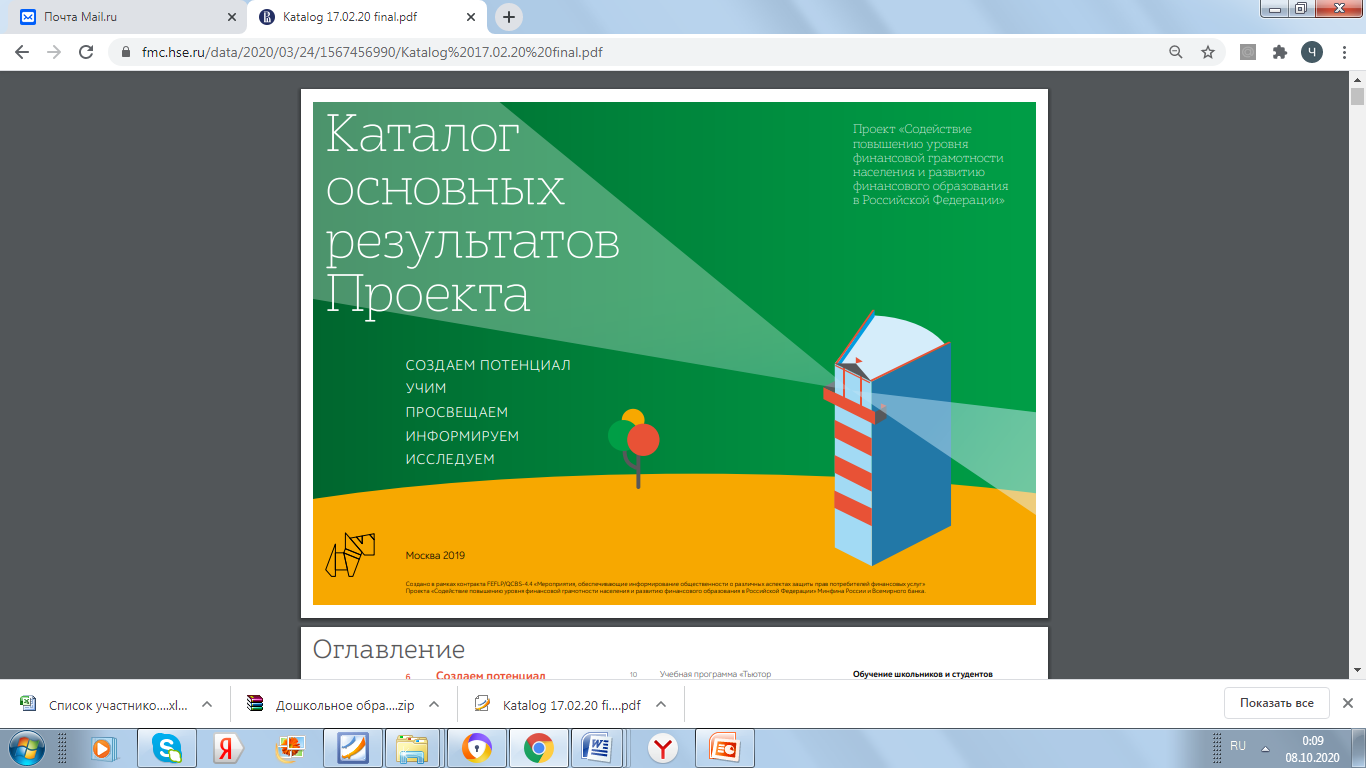 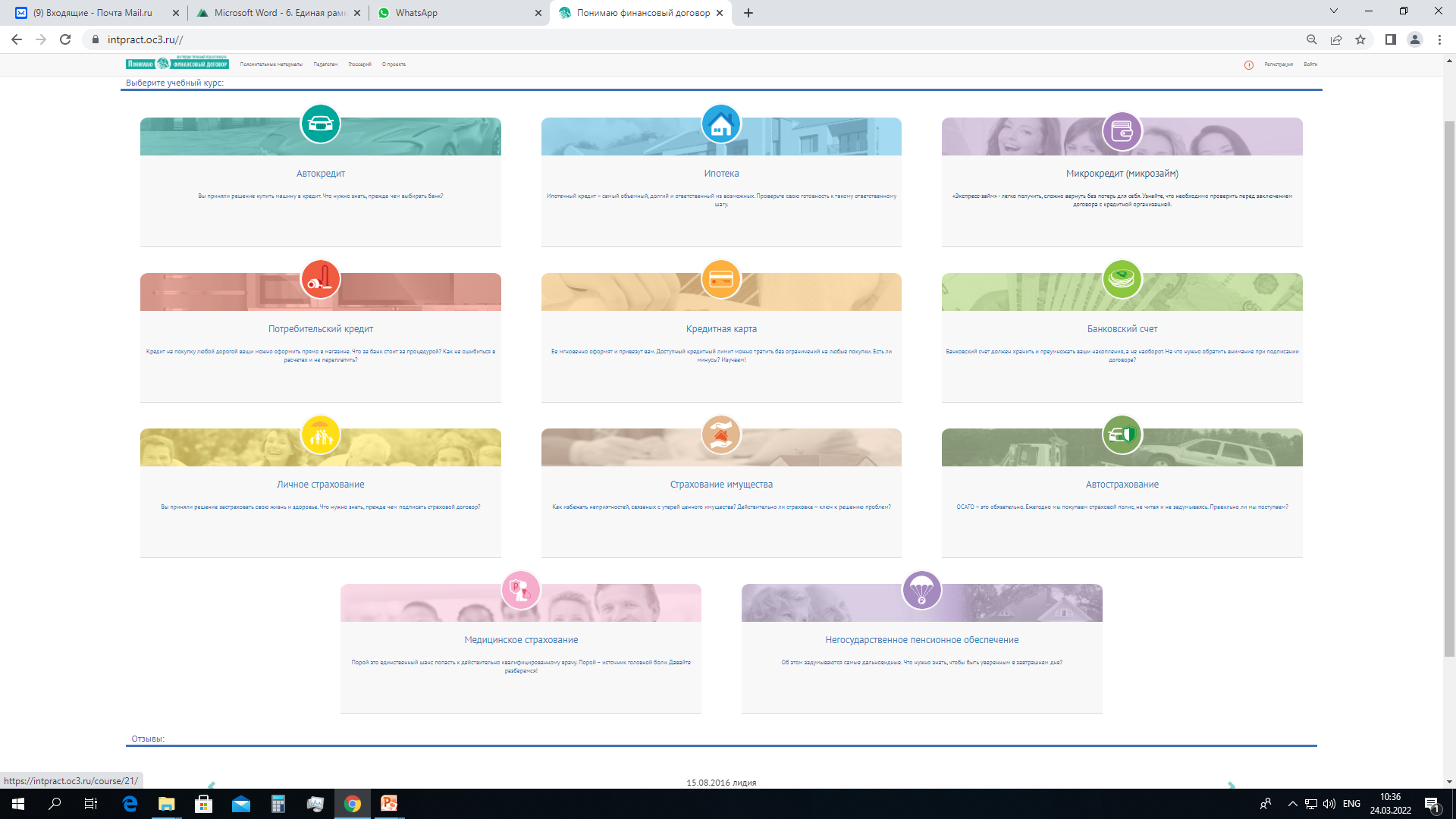 Официальные порталы Проекта: 

https://vashifinancy.ru/

https://xn--80afmshcb2bdox6g.xn--p1ai/
Вспомогательные ресурсы 
по финансовой грамотности
Банк методических разработок по финансовой грамотности  https://fmc.hse.ru/methbank
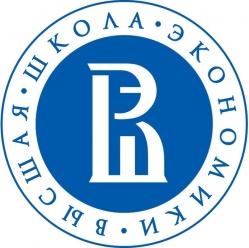 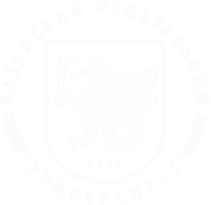 Вспомогательные ресурсы 
по финансовой грамотности
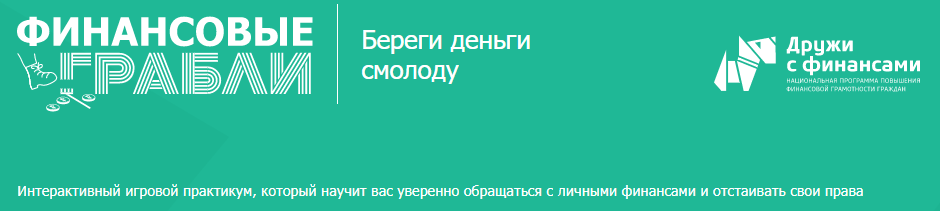 Онлайн квест по финансовой грамотности
http://xn--b1agn4af.xn--80afmshcb2bdox6g.xn--p1ai/
https://fingrabli.inp.ru/
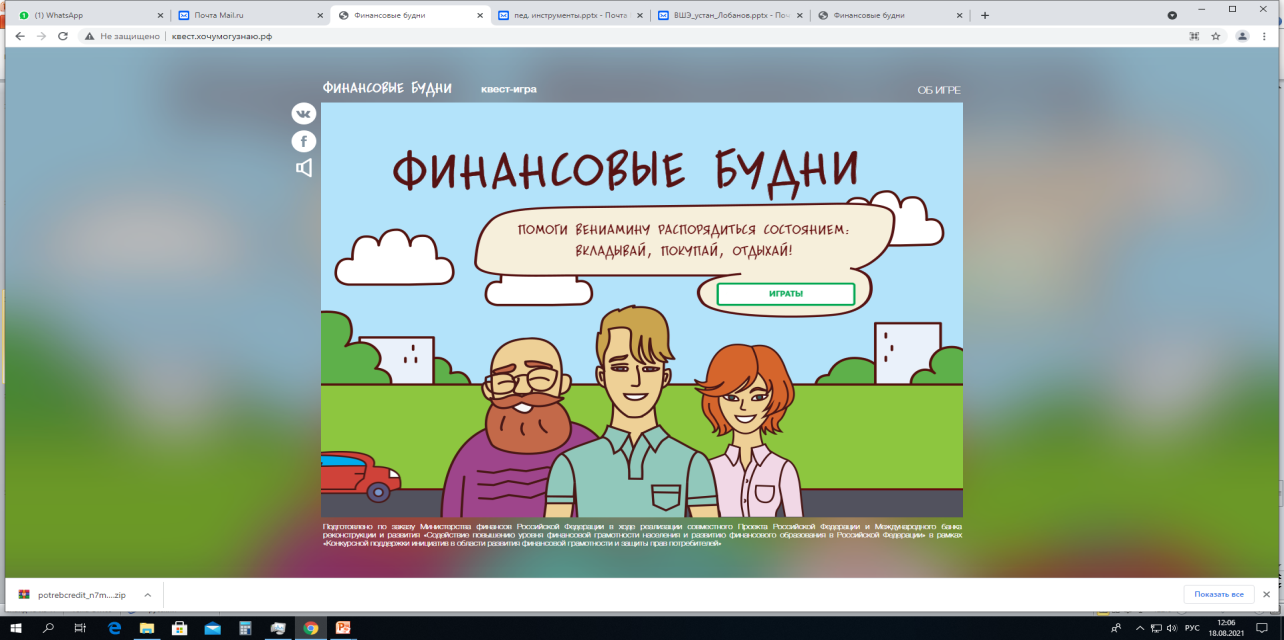 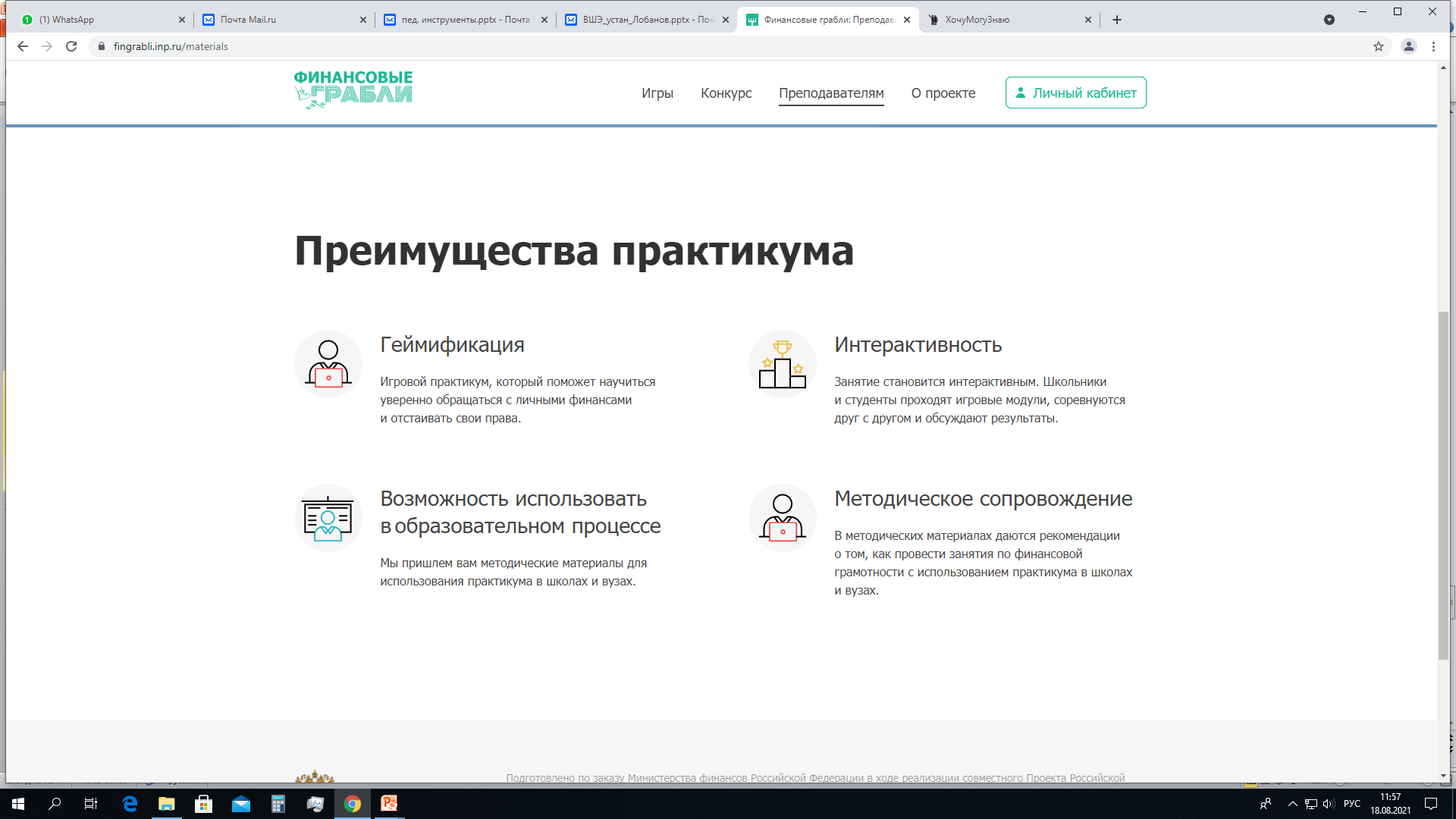 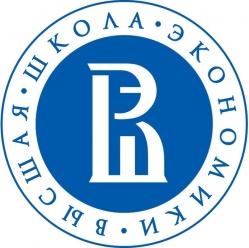 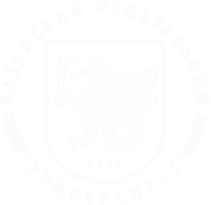 Спасибо за внимание!
Шавалеева Чулпан Мансуровна
chulpan212@mail.ru